Year 6 The Maya Knowledge Organiser                    Golden Thread: Freedom
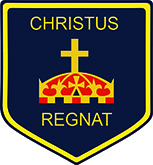 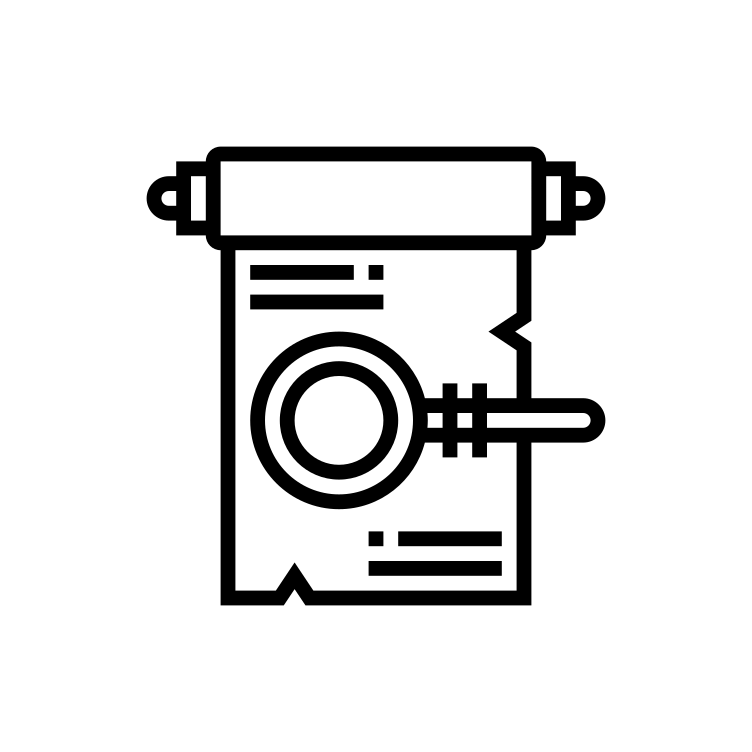 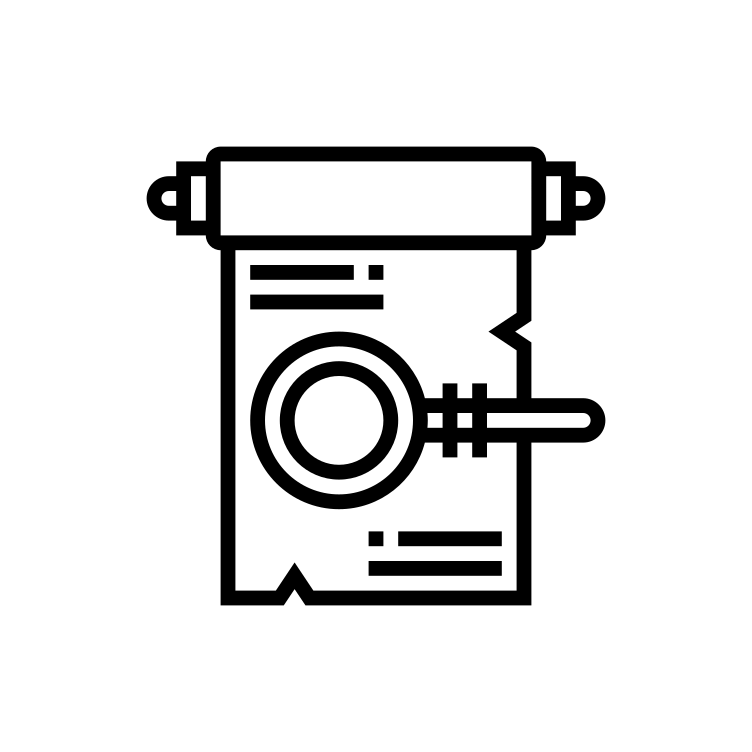 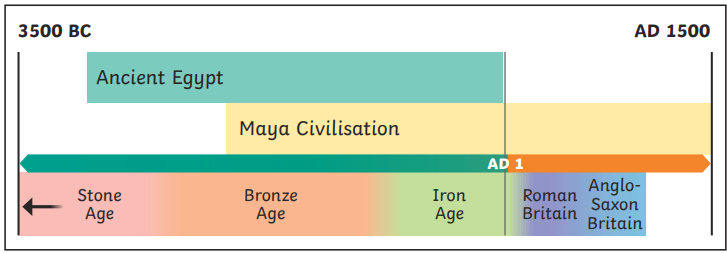 Year 6 The Maya Knowledge Organiser
Key Vocabulary
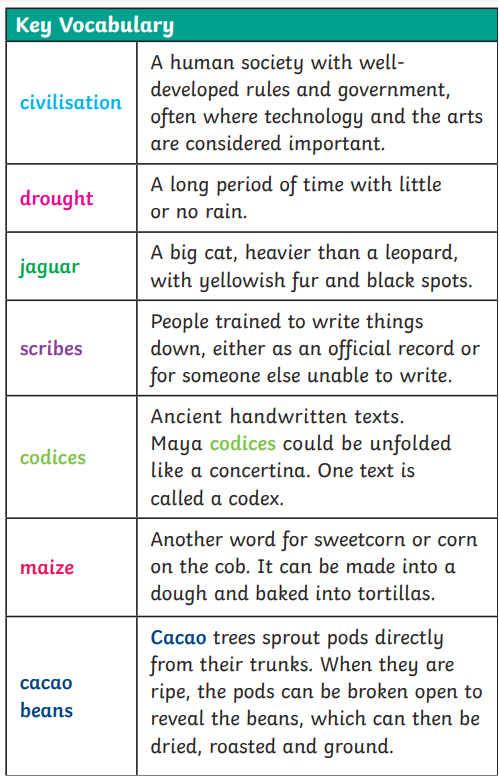 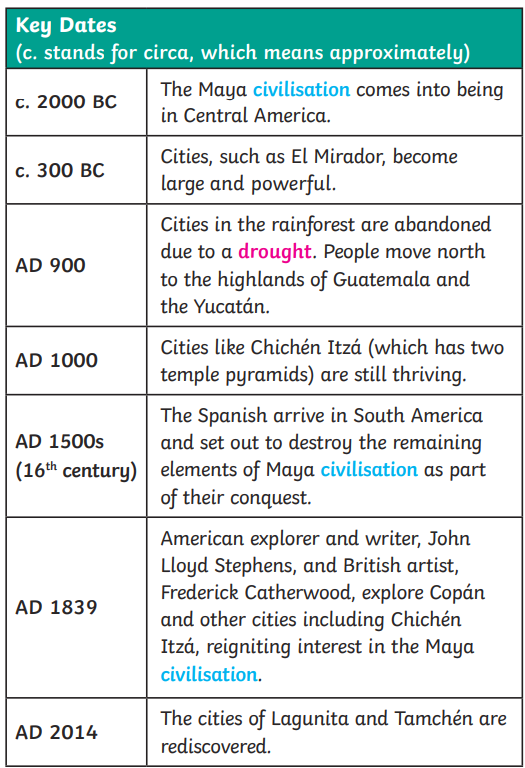 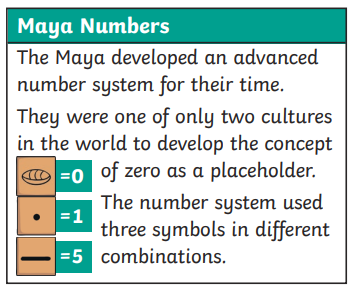 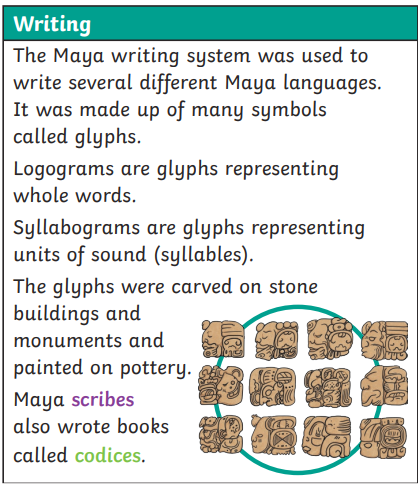 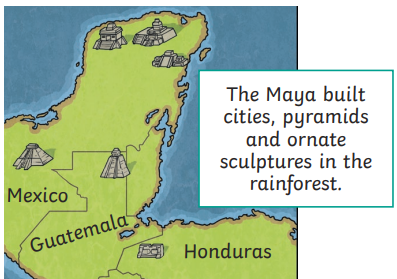 Sky Objectives:  
1. Select relevant sources of information to address historically valid questions and construct detailed, informed responses.
2. Using appropriate historical terms, describe the key features of the past, including attitudes, beliefs and the everyday lives of men, women and children.
3. Understand and describe in some detail the main changes to an aspect in a period in history and how some events / periods occurred concurrently in different locations.